えんきんかん
えが
遠近感のある絵を描いてみよう

透視図法の世界
とうしずほう
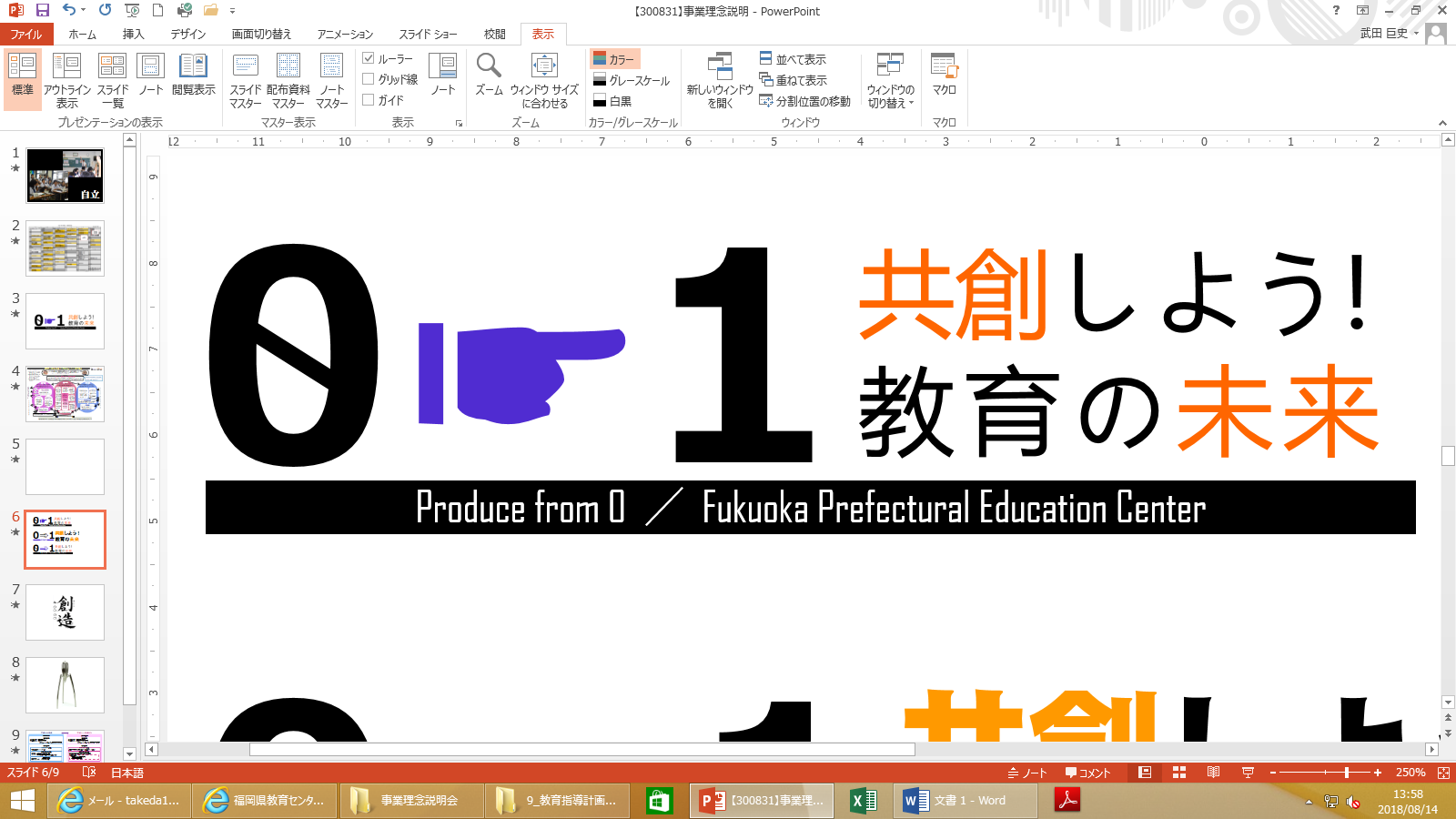 はじめる前に、次の道具を準備しましょう。
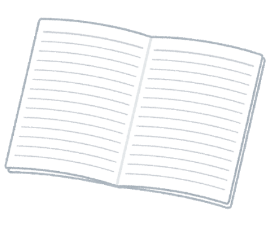 ・ノートやノートの大きさくらいの紙

・先のとがった鉛筆かシャープペンシル

・消しゴム



・直線が描ける定規
　（定規の代わりになるもの）
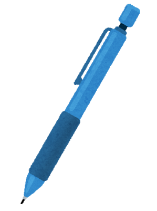 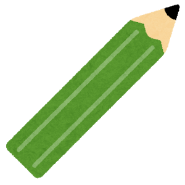 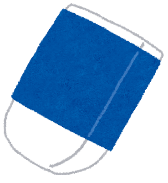 じょうぎ
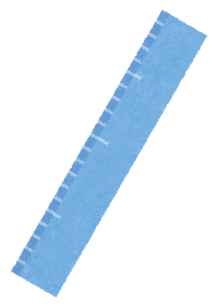 りったい
いってん
とうしずほう
立体をいろいろな透視図法で
描いてみましょう。
１点透視図法
まずは、
はじめに、立体の正面となる
『四角形』を描きましょう。
次に、四角形の斜め上の部分に
『点』を描きましょう。

この点を『消失点』といいます。
消失点
しょうしつてん
次に、四角形のそれぞれの角から、
消失点に向かって『直線』を描きましょう。
消失点
この点線は、正面からは見えない線なので、描く必要はありません。
さらに、四角形のそれぞれの辺と
『平行な直線』を描きましょう。
消失点
それぞれの辺と平行に
なる線を描きましょう。
最後に、いらない線を消すと
遠くに向かって小さくなっていく
遠近感がある立体のできあがりです。
消失点
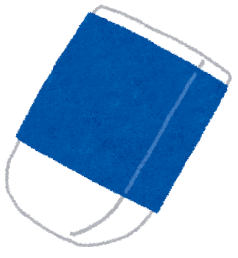 にてん
とうしずほう
りったい
立体をいろいろな透視図法で
描いてみましょう。
２点透視図法
次は、
今度は消失点が２つになります。

２点を結んだ線と『垂直な直線』を描きましょう。
すいちょく
消失点
消失点
このあたり
次に、直線の両端から２つの消失点に向かって
『直線４本』を描きましょう。
消失点
消失点
次に、『垂直線と平行な直線』を、左右それぞれ描きましょう。
　※描く場所は自由に決めてください。
消失点
消失点
３つの辺が平行になるように
直線を描きましょう。
さらに、今描いた直線の上の端から、逆の位置にある
消失点に向かって、『直線』を描きましょう。
消失点
消失点
最後に、いらない線を消すと、２つの方向に遠近感がある
立体が描けました。
消失点
消失点
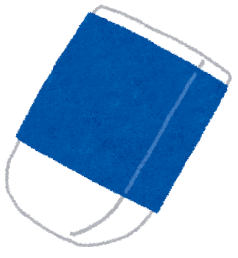 りったい
さんてん
とうしずほう
立体をいろいろな透視図法で
描いてみましょう。
３点透視図法
最後は、
今度は消失点が３つになります。
はじめに、左と右と下に『３つの消失点』を描きましょう。
消失点
消失点
消失点
次に、３つの消失点の真ん中に『点』を描きましょう。
消失点
消失点
だいたいこのあたり
消失点
次に、真ん中の点から、３つの消失点に向かって
『直線』を描きましょう。
消失点
消失点
消失点
次に、どこでもいいので、描き始める１点を決めましょう。
そこから、２つの消失点に向かって『直線』を描きましょう。
消失点
消失点
消失点
さらに、自分の決めた２点から、遠くにある２つの消失点に
向かって『直線』を描きましょう。
消失点
消失点
※今回は、平行となる
　辺はありません。
消失点
最後に、いらない線を消すと、３つの方向に遠近感がある
立体が描けました。
消失点
消失点
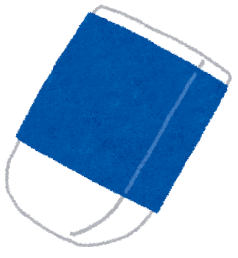 消失点
上手に描けましたか？
描けた人は、この２つの立体を『それぞれの透視図法』で
描いてみましょう。
１点透視図法
消失点
ここがポイントです。
１点透視図法
消失点
２点透視図法
消失点
消失点
このあたりが
ポイントです。
２点透視図法
消失点
消失点
この2辺は
平行です。
ここがポイントです。
消失点
消失点
３点透視図法
消失点
消失点
消失点
３点透視図法
消失点
どうでしたか？
遠近感のある絵を描く『透視図法』は
マスターできましたか？

では、『発展問題』です。
この図形を描いてみてください。
鉛筆と直線定規だけで描くことができます。
挑戦してみてください。
自分の家の部屋を「１点透視図法」で描いてみましょう！